Kijken luisteren
Aantekeningen maken en navertellen
Wat ga je leren?
Je leert aantekeningen te maken en daarbij gebruik te maken van signaalwoorden.
Je leert om een tekst/video na te vertellen met behulp van aantekeningen.
Wat gaan we doen?
Startoefening opdr 1 55
Korte uitleg theorie
Opdr 2: 
Opdr 3
Opdr 4
Aantekeningen maken
Werk je aantekeningen uit zodat je kan navertellen
Gebruik aantekeningen!
Mondelinge info onthouden of navertellen?
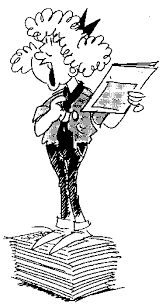 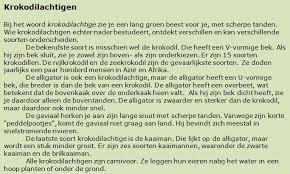 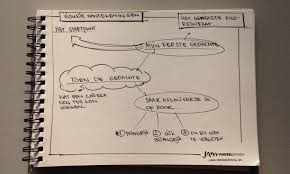 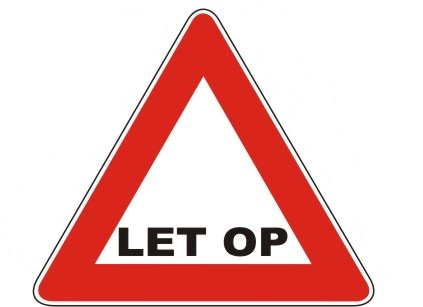 Waar let je op bij het maken van aantekeningen
Noteer het onderwerp  van het programma
Schrijf de belangrijkste info op in steekwoorden
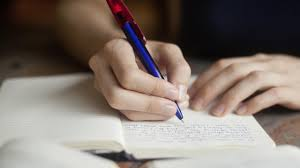 Gebruik signaalwoorden en gebruik symbolen zoals cijfers/streepjes/sterretjes/pijlen enz.
Gebruik afkortingen
Houd dezelfde volgorde aan als het programma, de tekst of presentatie.
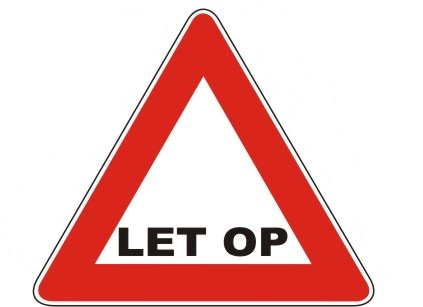 Waar let je op bij het maken van aantekeningen
Opsommend: om te beginnen, ten eerste, vervolgens bovendien, in de vierdeplaats
Signaalwoorden geven structuur of verbanden aan. Gebruik ze voor aantekeningen/navertellen
Tegenstelling: maar toch, hoewel, niettemin, anderzijds
Oorzaak/reden: doordat,omdat, want, immers, namelijk
Gevolg: dus, zodat, daardoor
Voorwaarde: als…dan…
Uitleg/toelichting: bijvoorbeeld, zoals
conclusie: kortom, dus, om kort te gaan, concluderen, afrondend, samenvattend
Opdracht 1
Kijk het fragment 
Maak de vragen bij opdracht 1 blz 55
Opdracht 2
Kijk het fragment 
Luister precies en maak aantekeningen.
Werk de  aantekeningen uit
Vertel de inhoud van het filmpje na in ongeveer 1 minuut. Je mag je aantekeningen gebruiken!
Opdracht 3 (je krijgt een invulblad hiervoor)
Lees de vragen goed door
Kijk het fragment 
Beantwoord de vragen!